Словосочетание
(опорный конспект)
Подготовила 
Качко Оксана Владимировна, учитель русского языка и литературы
Данная работа, выполненная с помощью приёма «опорный конспект», представляет собой теоретические сведения по теме «Словосочетание». Материал дан по УМК Рыбченковой Л.М. 
Для более удобной работы с ресурсом рекомендуем ознакомиться со значением условных обозначений.
Условные обозначения
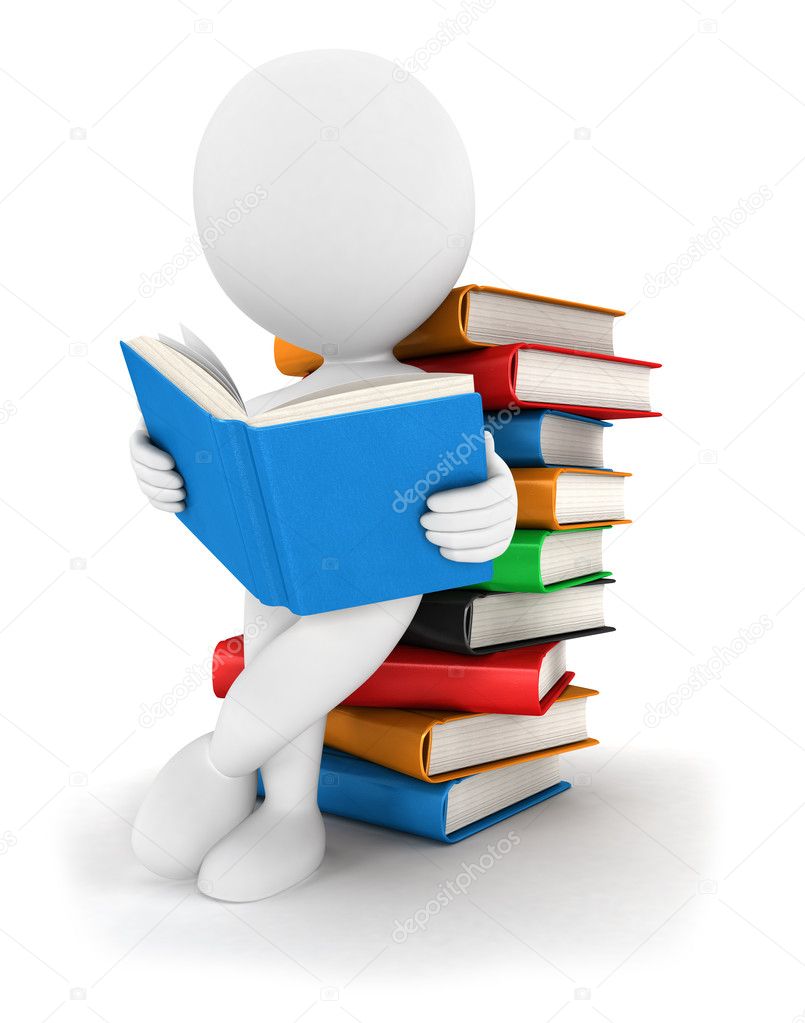 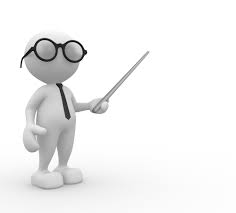 виды подчинительной связи

согласование


примыкание


управление

назад к опорному конспекту
определение словосочетания

структура словосочетания

виды словосочетаний по главному слову 

синонимическая замена

дополнительная информация
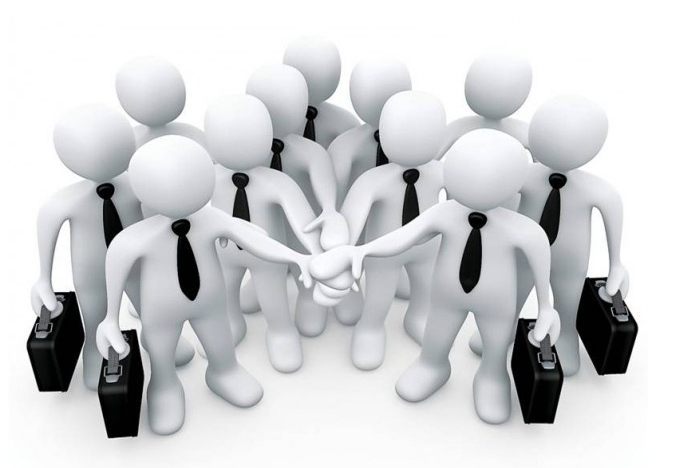 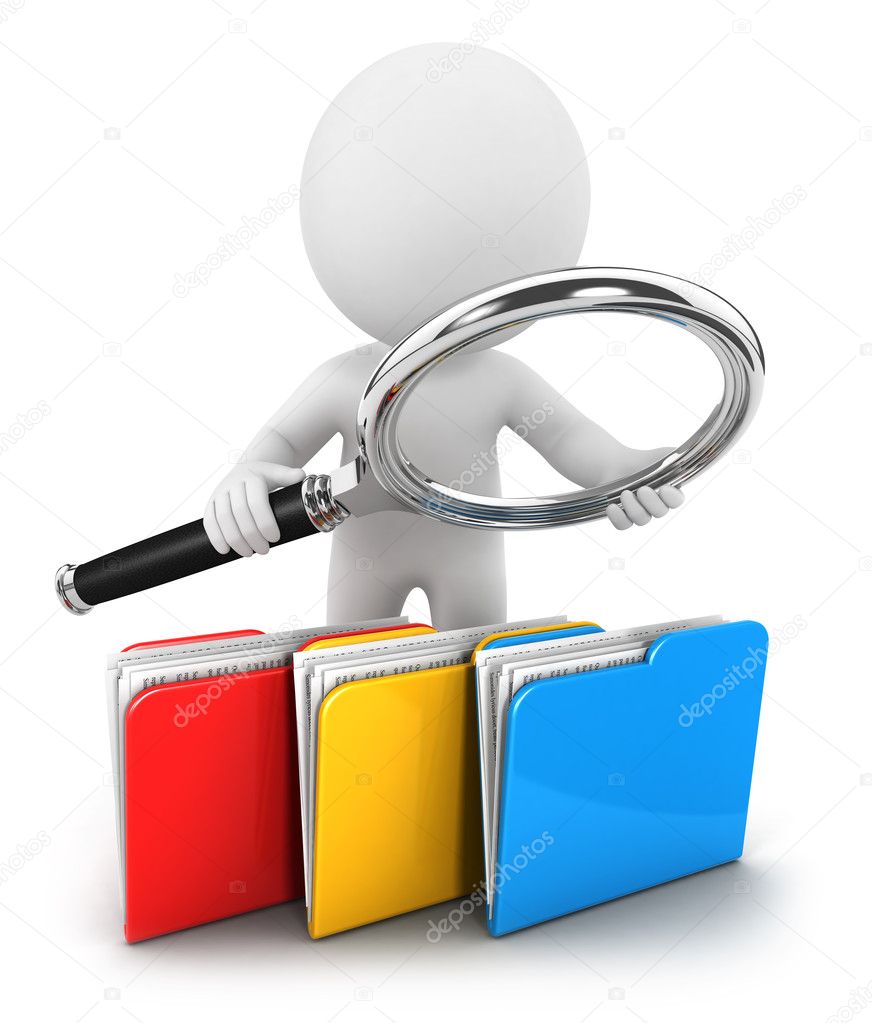 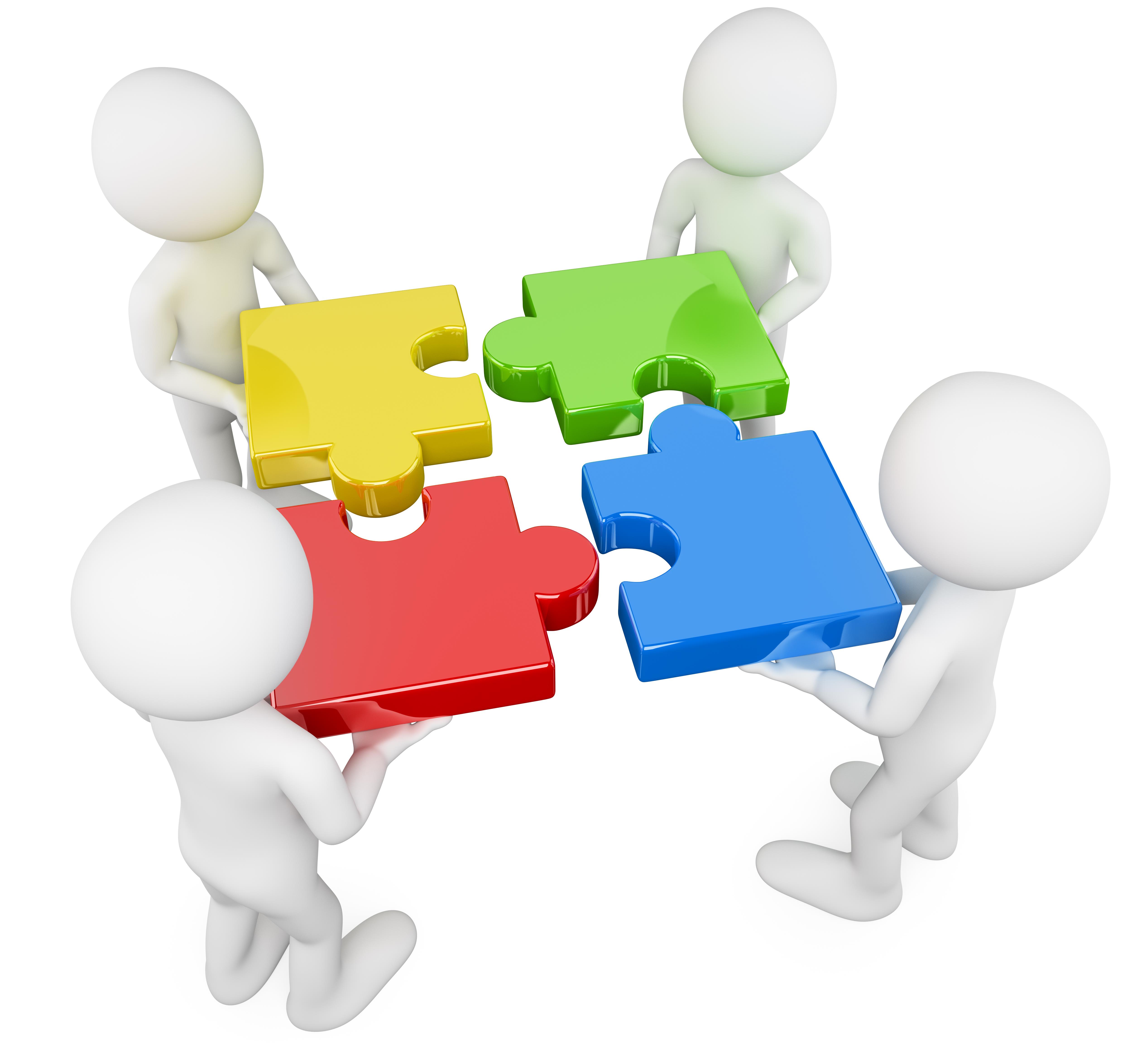 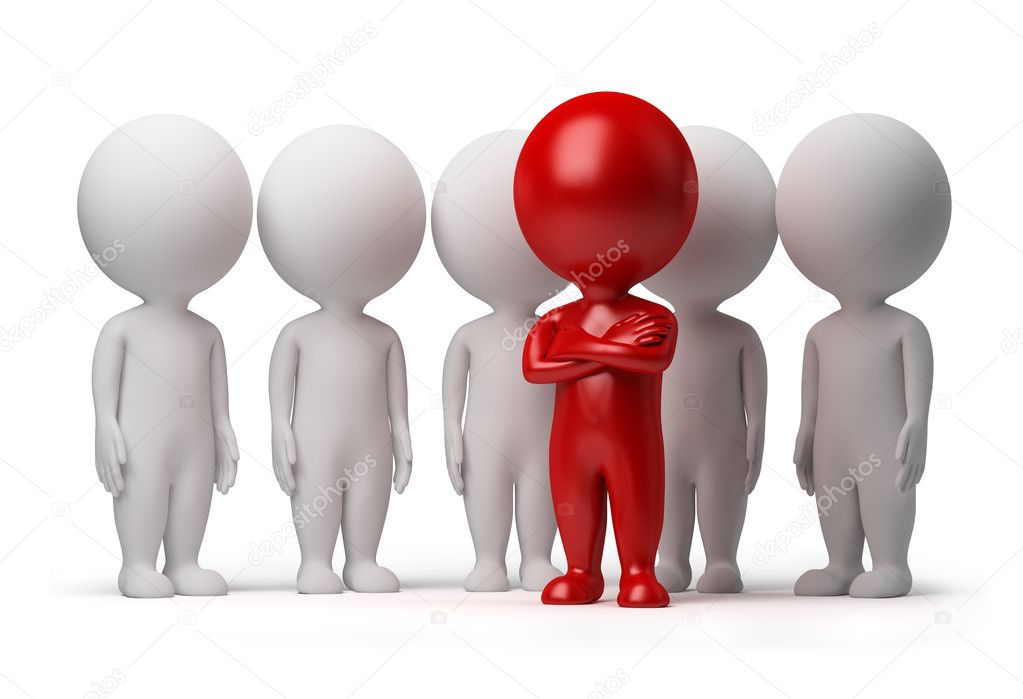 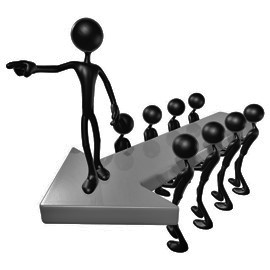 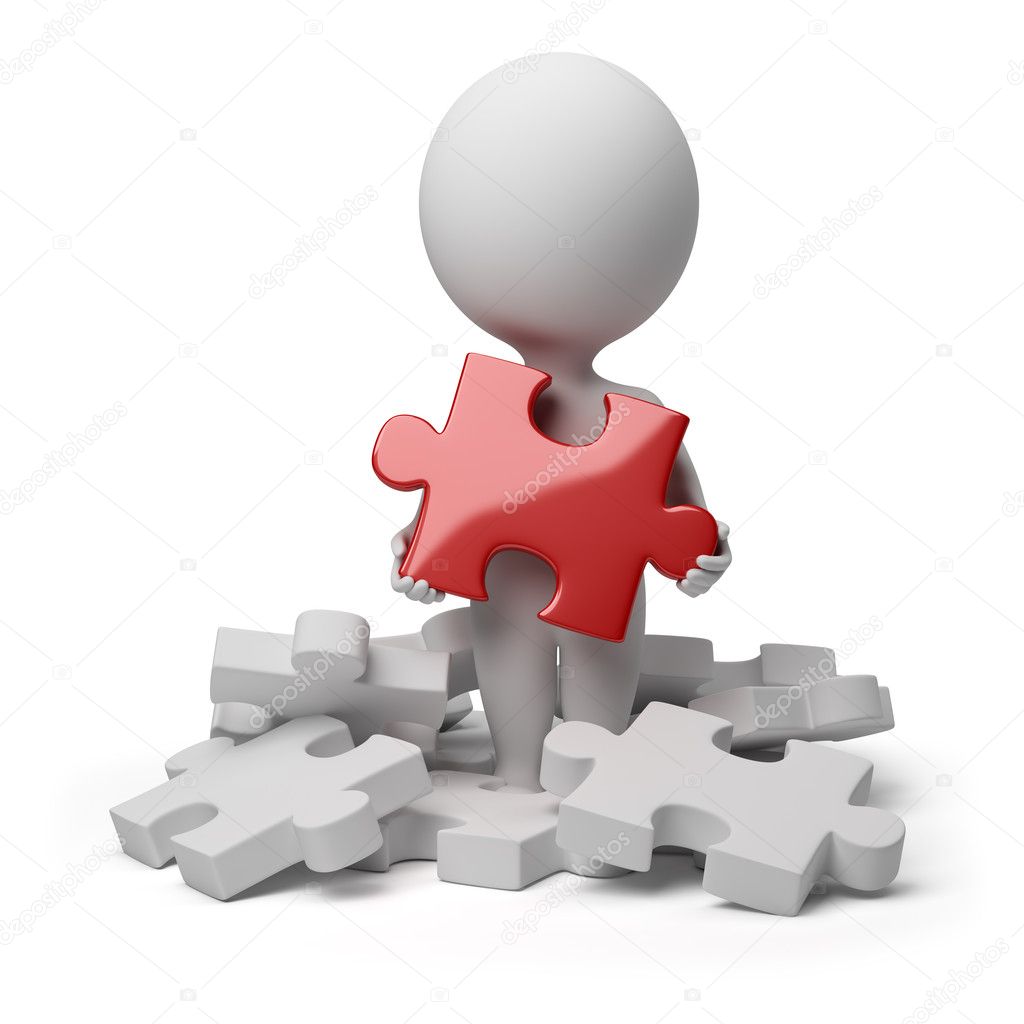 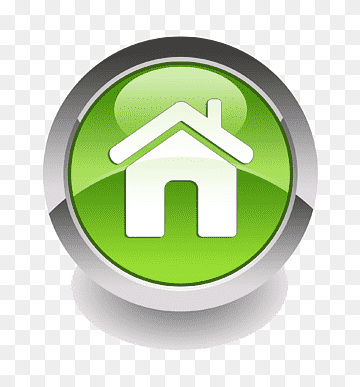 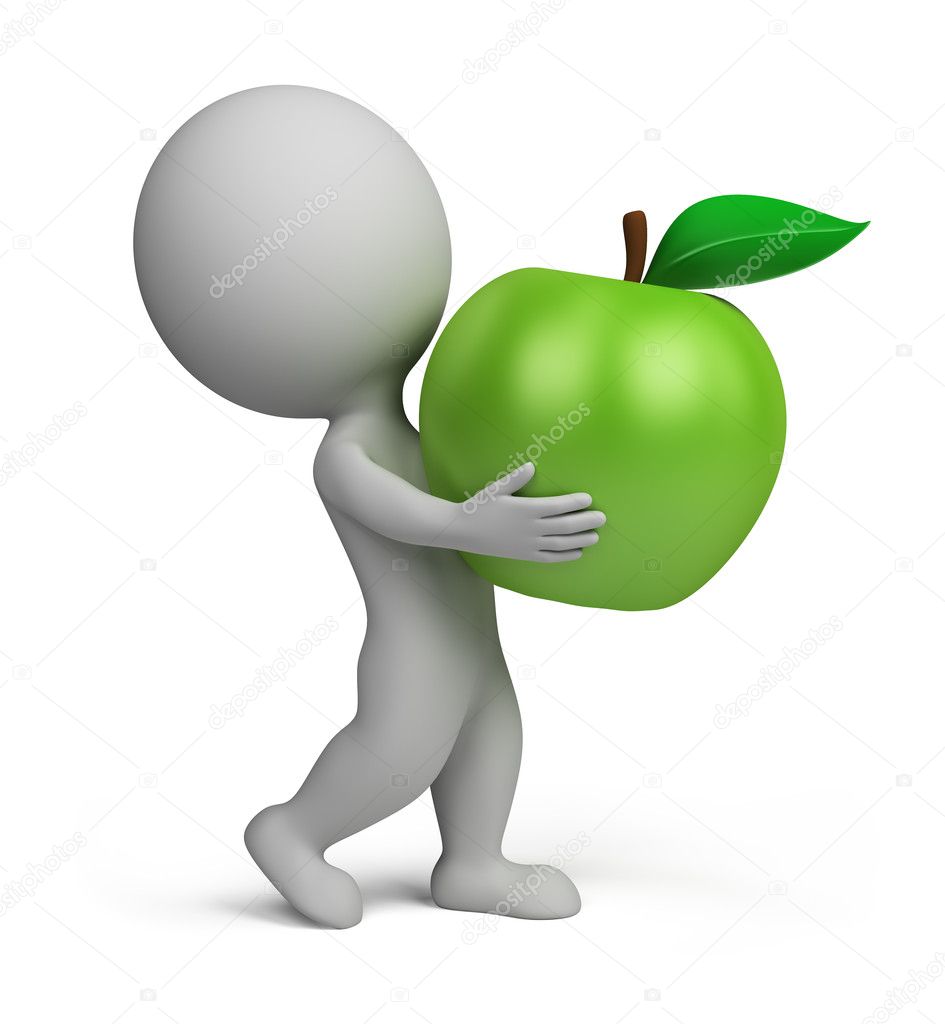 к предыдущему слайду
С
С
П
П
Ч
Ч
Γ
М
М
Н
Д
П
Условные обозначения  частей речи по М. Монтессори
Существи-тельное

Прилага-тельное

Числитель-ное

Местоиме-ние
Глагол 

Наречие

Причастие

Деепричастие
Словосочетание
Определение и структура
Синонимичес-кая замена
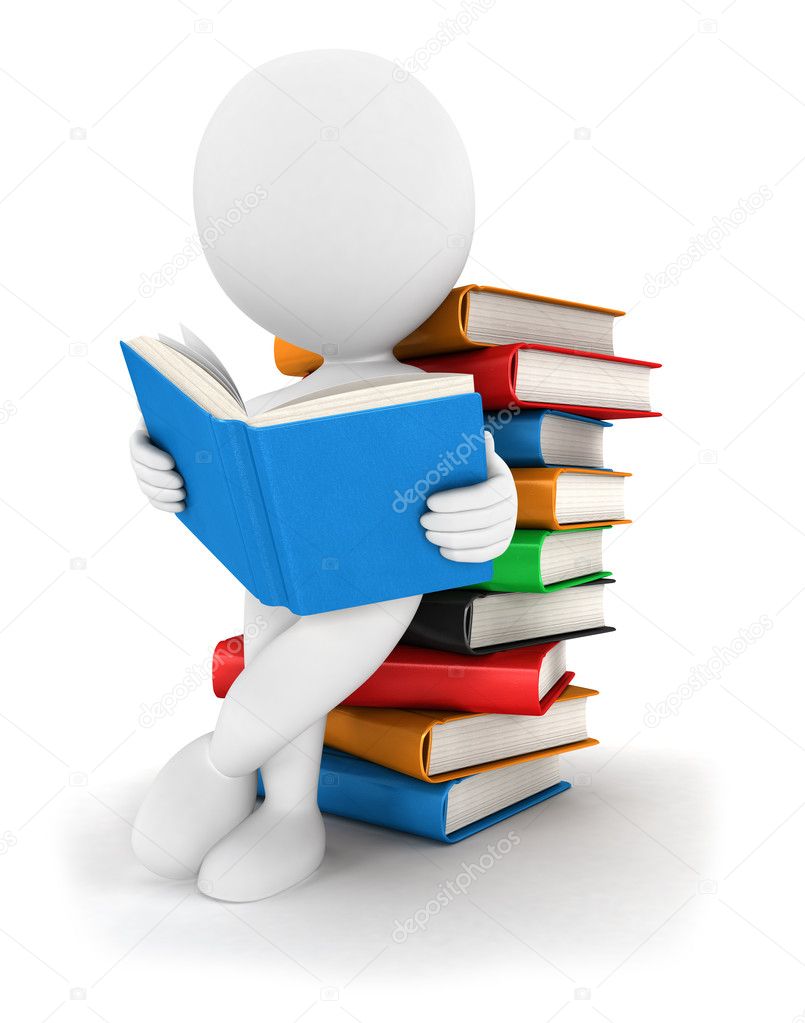 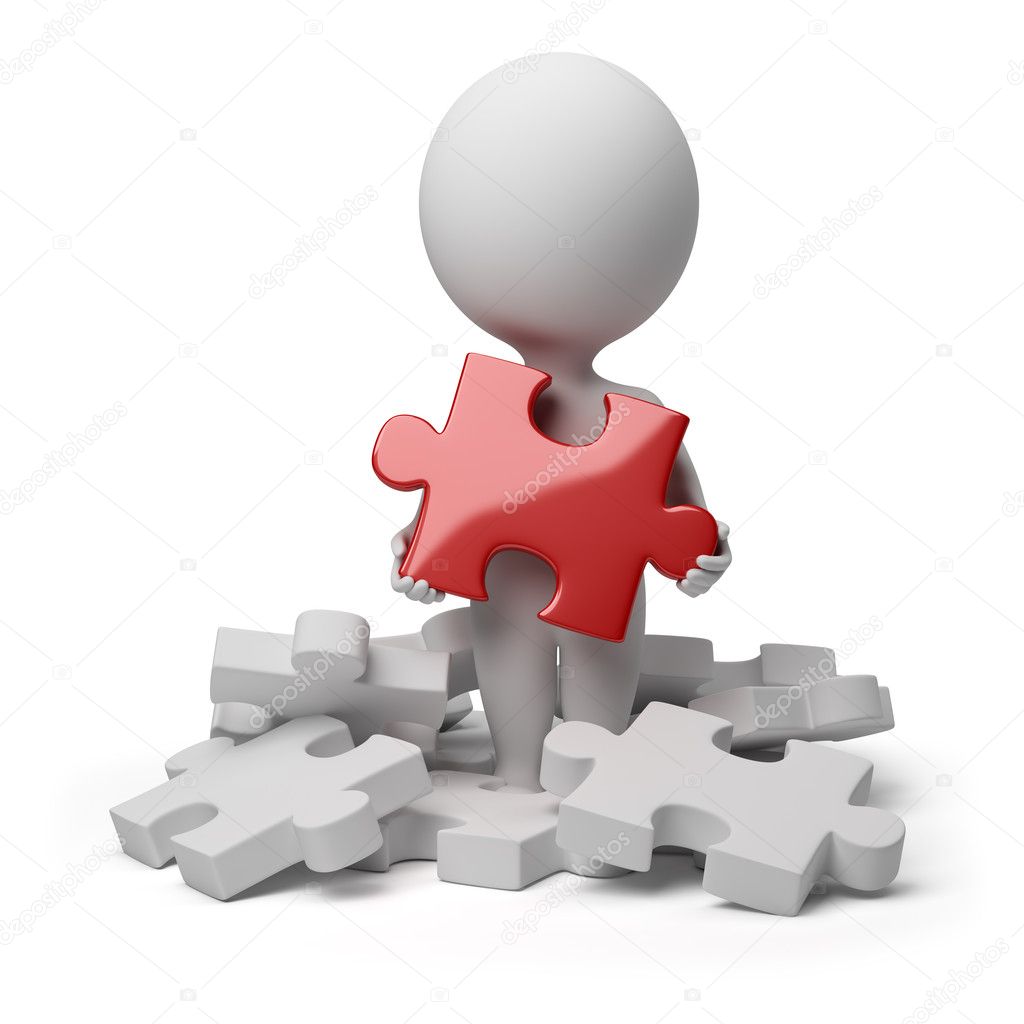 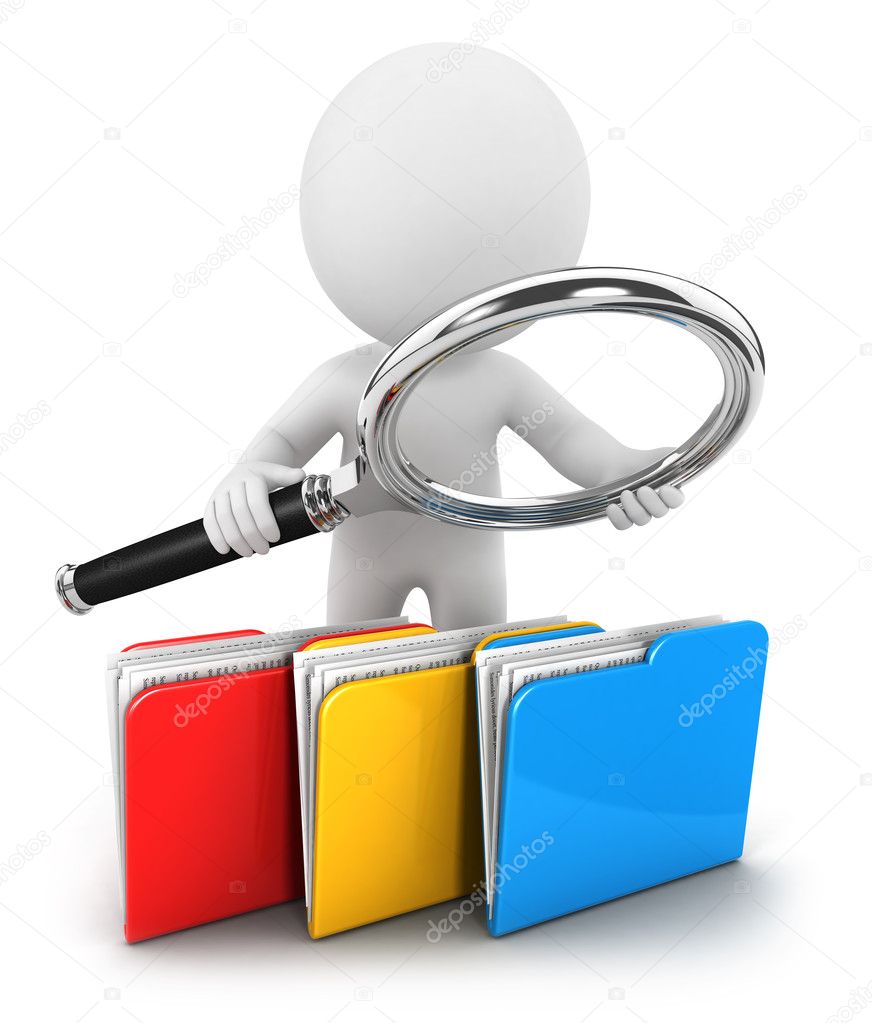 Виды подчини-тельной связи
Виды по главному слову
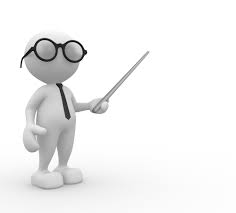 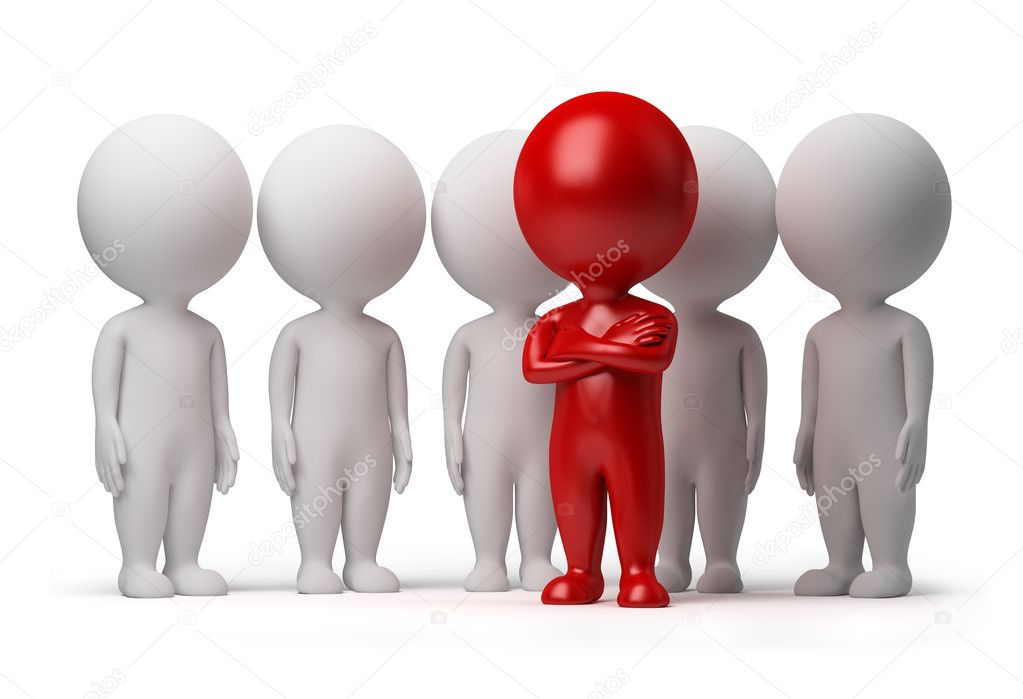 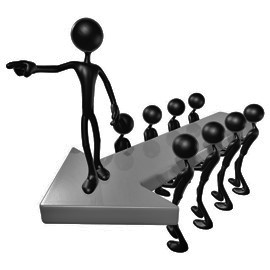 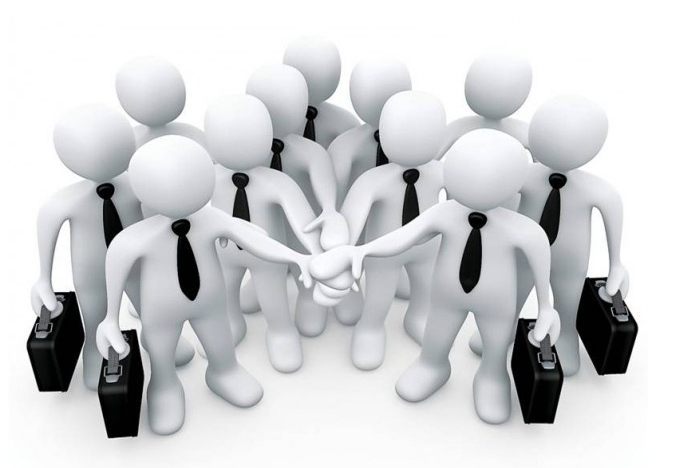 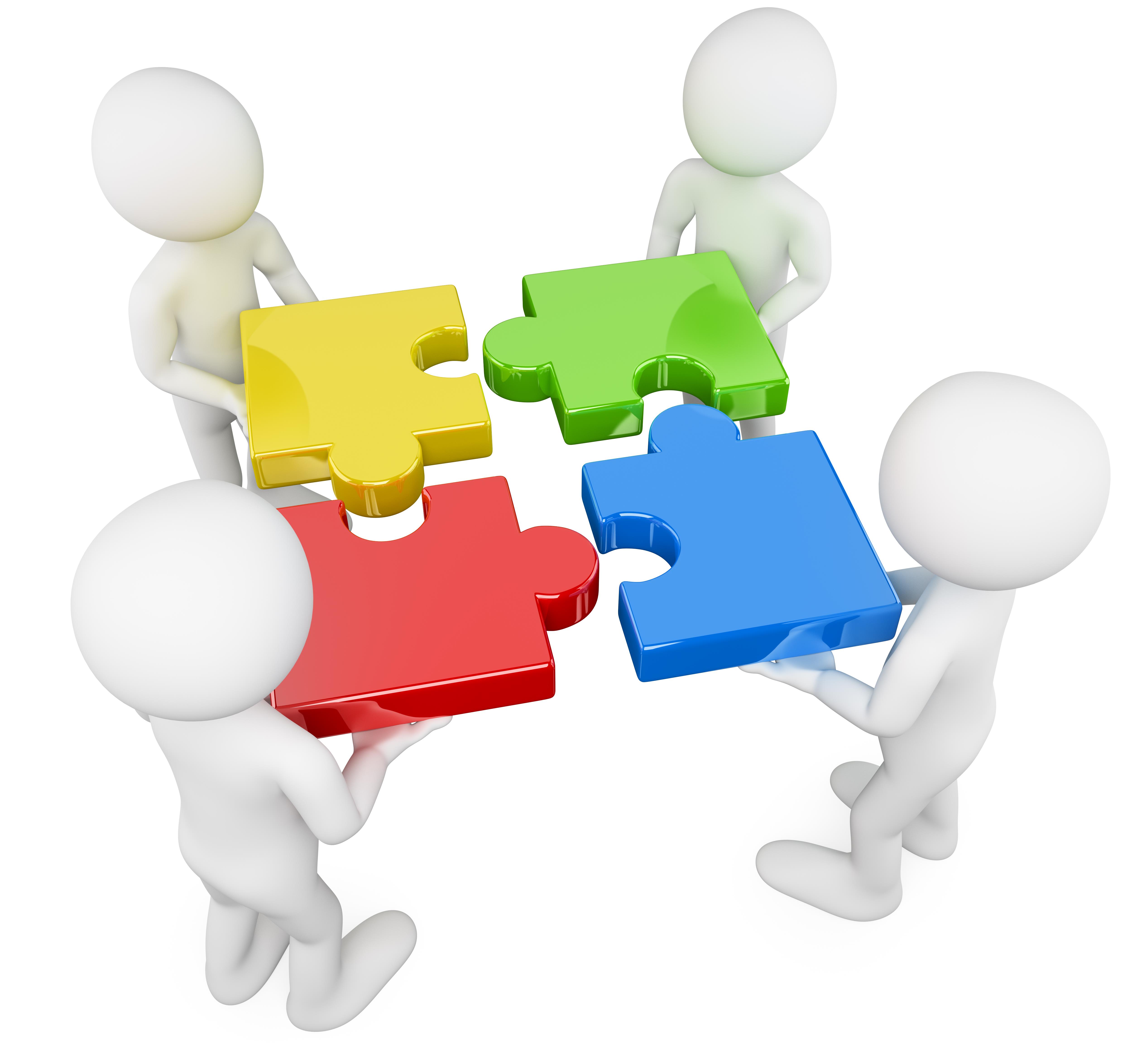 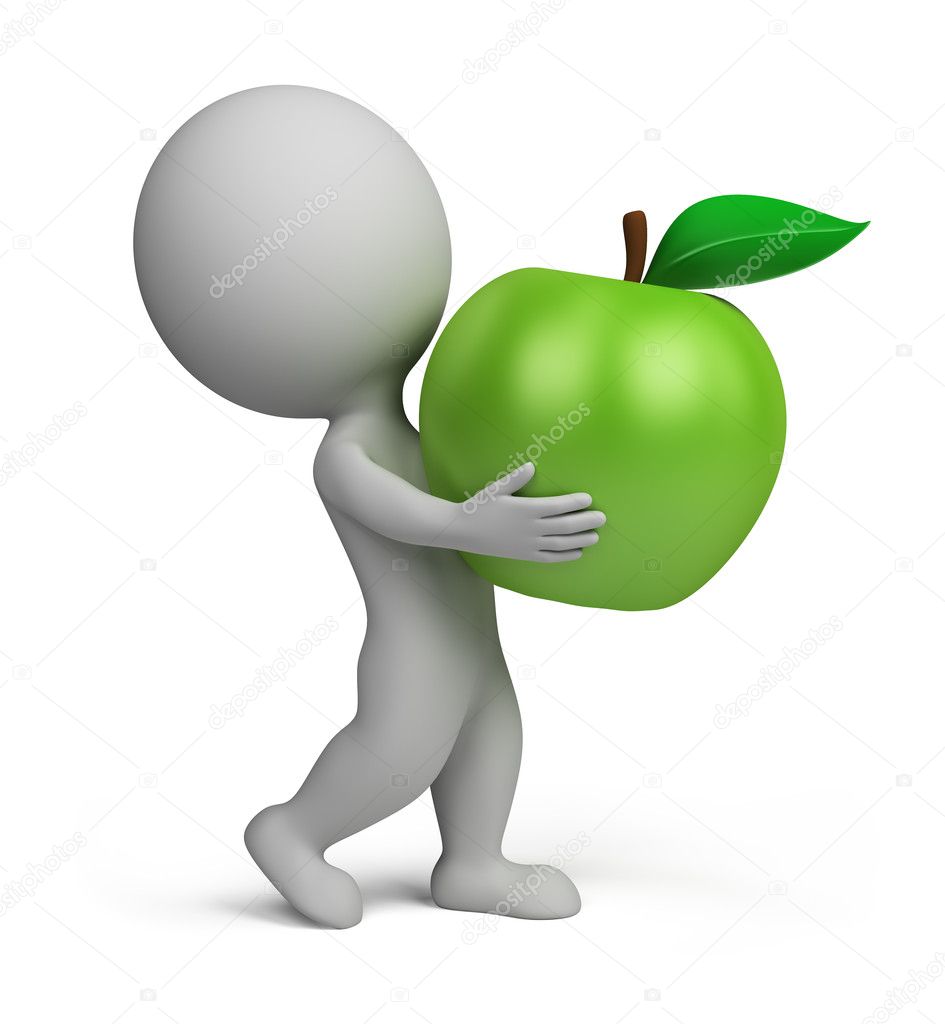 Определение словосочетания
Словосочетание – это два и более слова, связанные по смыслу и грамматически.
Например, густая трава, жил у моря, очень вкусный.
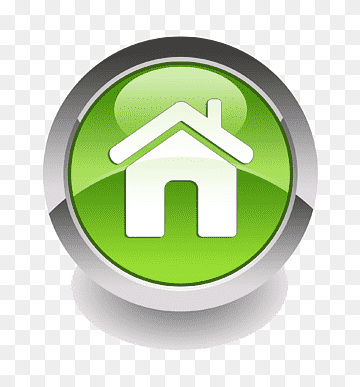 Не являются словосочетаниями
грамматическая основа (подлежащее и сказуемое): машина едет, дождь идёт
сочетание слов служебной и самостоятельной части речи (слово с предлогом, частицей, союзом): хотел бы, тоже пришёл, возле леса
фразеологизмы: бить баклуши
однородные члены предложения: книги и тетради
сложные формы слов: буду заниматься
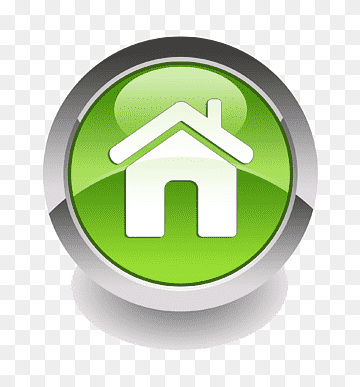 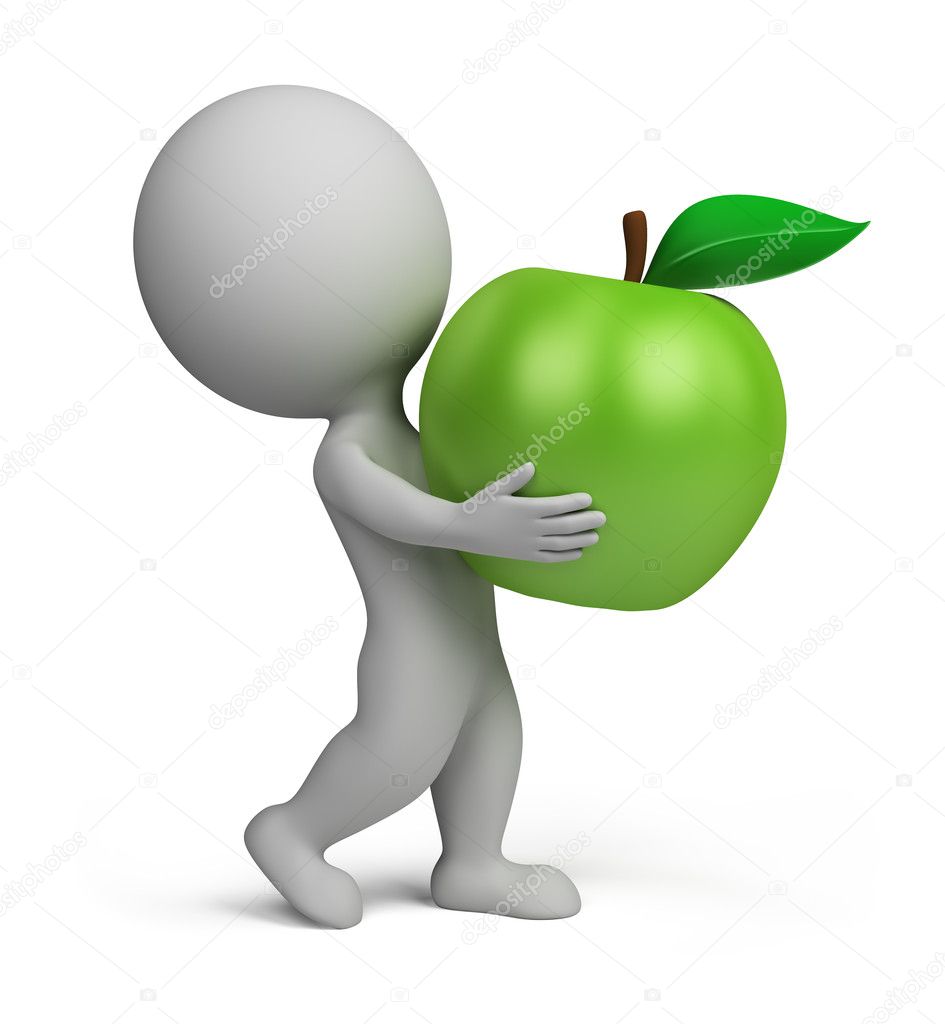 Структура словосочетаний
Словосочетание состоит из главного и зависимого слова. 
Главное слово – слово в словосочетании, от которого задаётся вопрос (отмечается крестиком).
Зависимое слово – слово в словосочетании, к которому задаётся вопрос.
где?
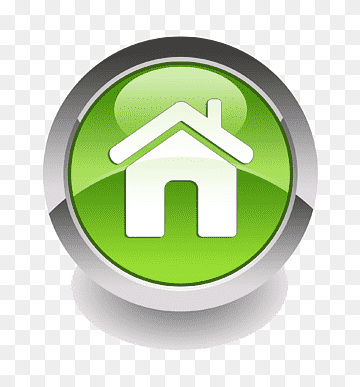 учиться в школе
Структура словосочетаний
Словосочетание по структуре может быть 
простым и сложным. 
Простое словосочетание состоит из двух слов самостоятельных частей речи (+ могут включаться предлоги и частицы). Например, умные дети, тетрадь в линию, хотел не кашу.
В сложное словосочетание могут включаться цельные или синтаксически неделимые сочетания. Например, девочка с голубыми глазами, учиться в пятом классе.
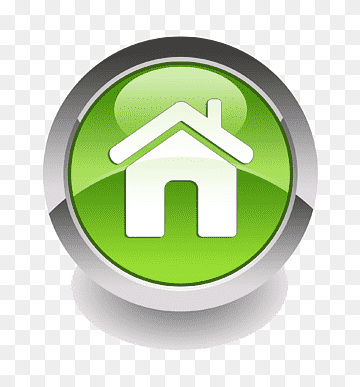 С
П
Ч
Γ
М
Н
Д
П
Виды словосочетаний по главному слову
Вид словосочетания по главному слову определяется по части речи, которой выражено главное слово.
Глагольные
Наречные
Именные
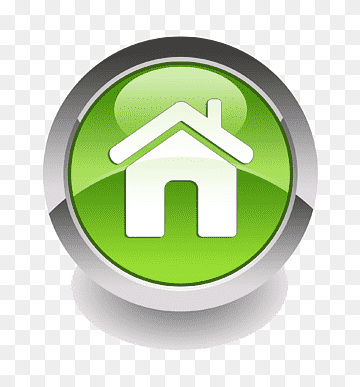 Н
Виды словосочетаний по главному слову
Наречные
В наречных словосочетаниях главное слово выражено только наречием. 
Например, очень вкусно, вдали от дороги, дороже в три раза.
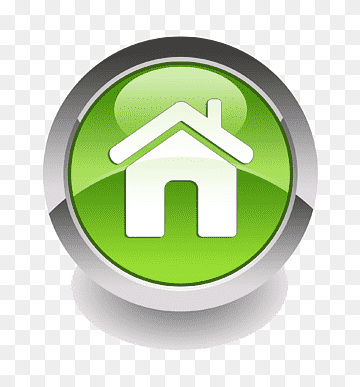 Γ
Д
П
Виды словосочетаний по главному слову
Глагольные
В глагольных словосочетаниях главное слово выражено глаголом, причастием или деепричастием. 
Например, совершить подвиг, защищая крепость, ждущий победы.
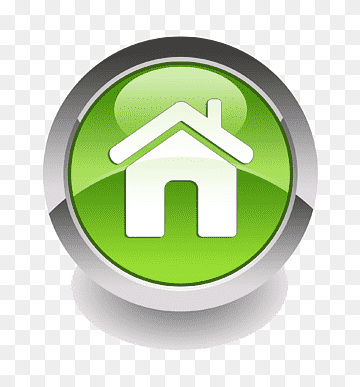 С
П
Ч
М
Виды словосочетаний по главному слову
Именные
В именных словосочетаниях главное слово выражено именем существительным, прилагательным, числительным или местоимением. Например, книга с картинками, красный от мороза, пятый с краю.
Некоторые учёные отдельно выделяют местоимённые словосочетания (каждый из нас)
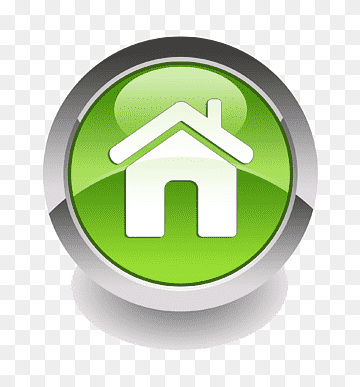 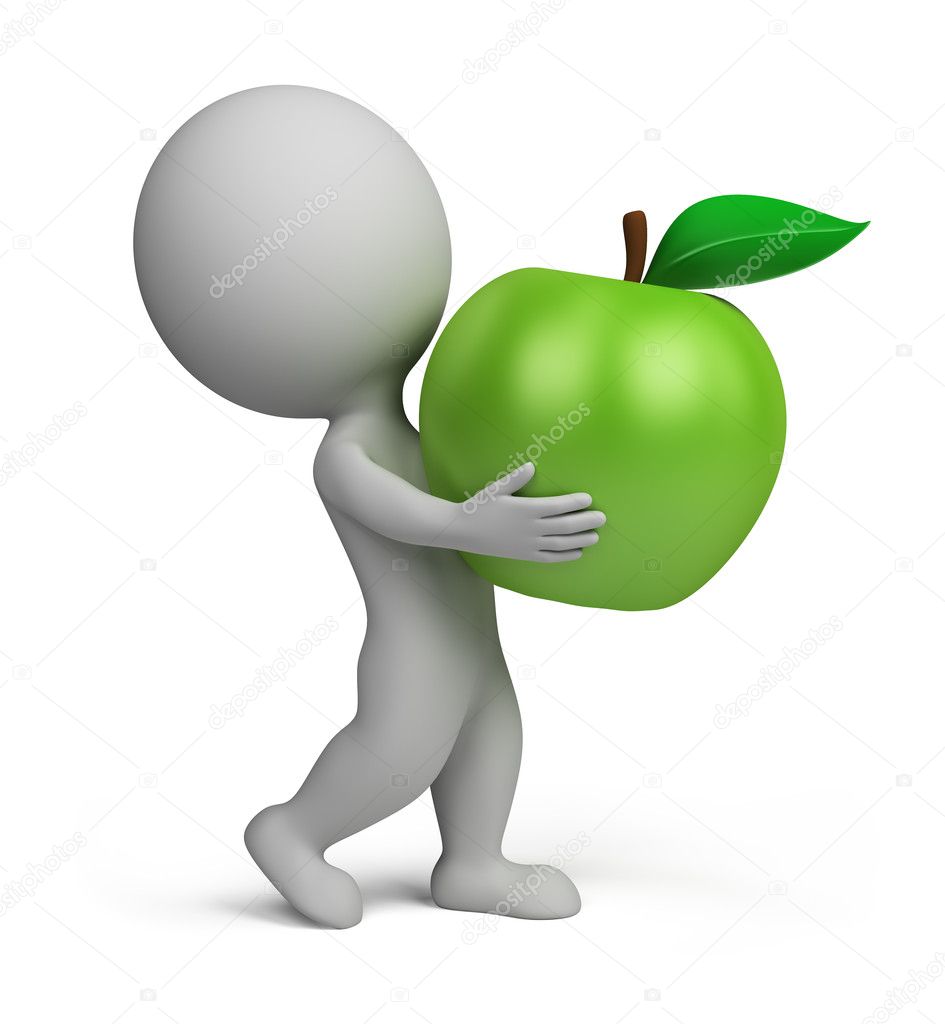 Синонимическая замена словосочетаний
Синонимические словосочетания имеют тождественное или близкое смысловое значение, однако разное грамматическое строение. Синонимическая замена словосочетания заключается в изменении только типа синтаксической связи в словосочетании. 
Например, вишнёвый компот – компот из вишни.
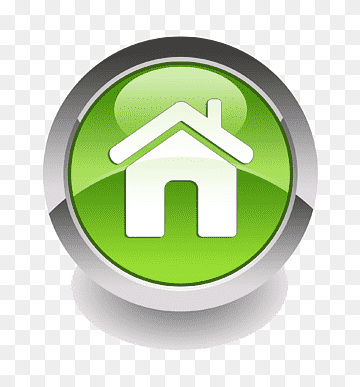 Синонимическая замена словосочетаний
Чтобы правильно выполнить синонимическую замену, необходимо найти в словосочетании главное и зависимое слово. Главное слово оставляем без изменения, а зависимое заменяем на однокоренное слово другой части речи и составляем новое словосочетание. 
Например, деревянный стул (согласование) – стул из дерева (управление), говорил с улыбкой (управление) – говорил улыбаясь (примыкание).
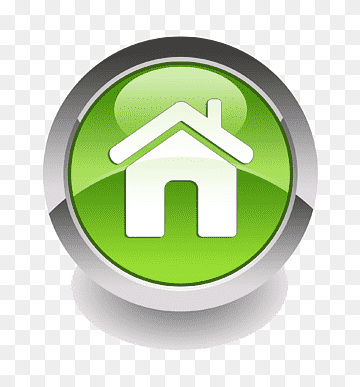 Словосочетания по виду подчинительной связи слов
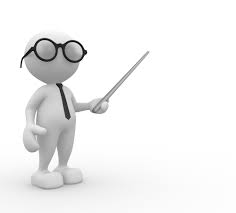 В русском языке выделяют три вида (типа) подчинительной связи слов в словосочетаниях.
Согласование
Управление
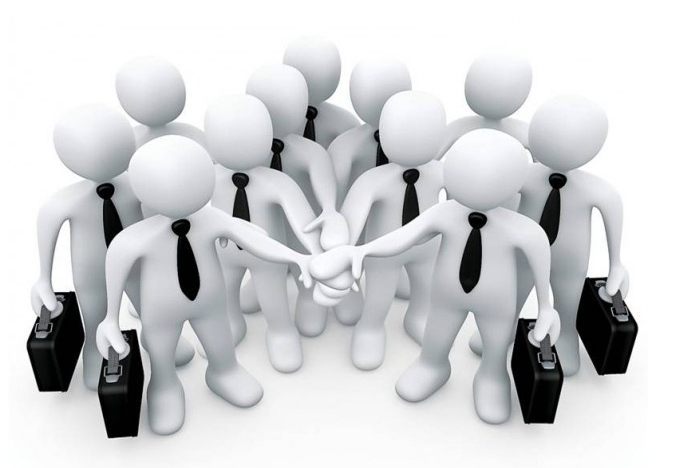 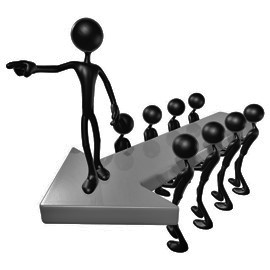 Примыкание
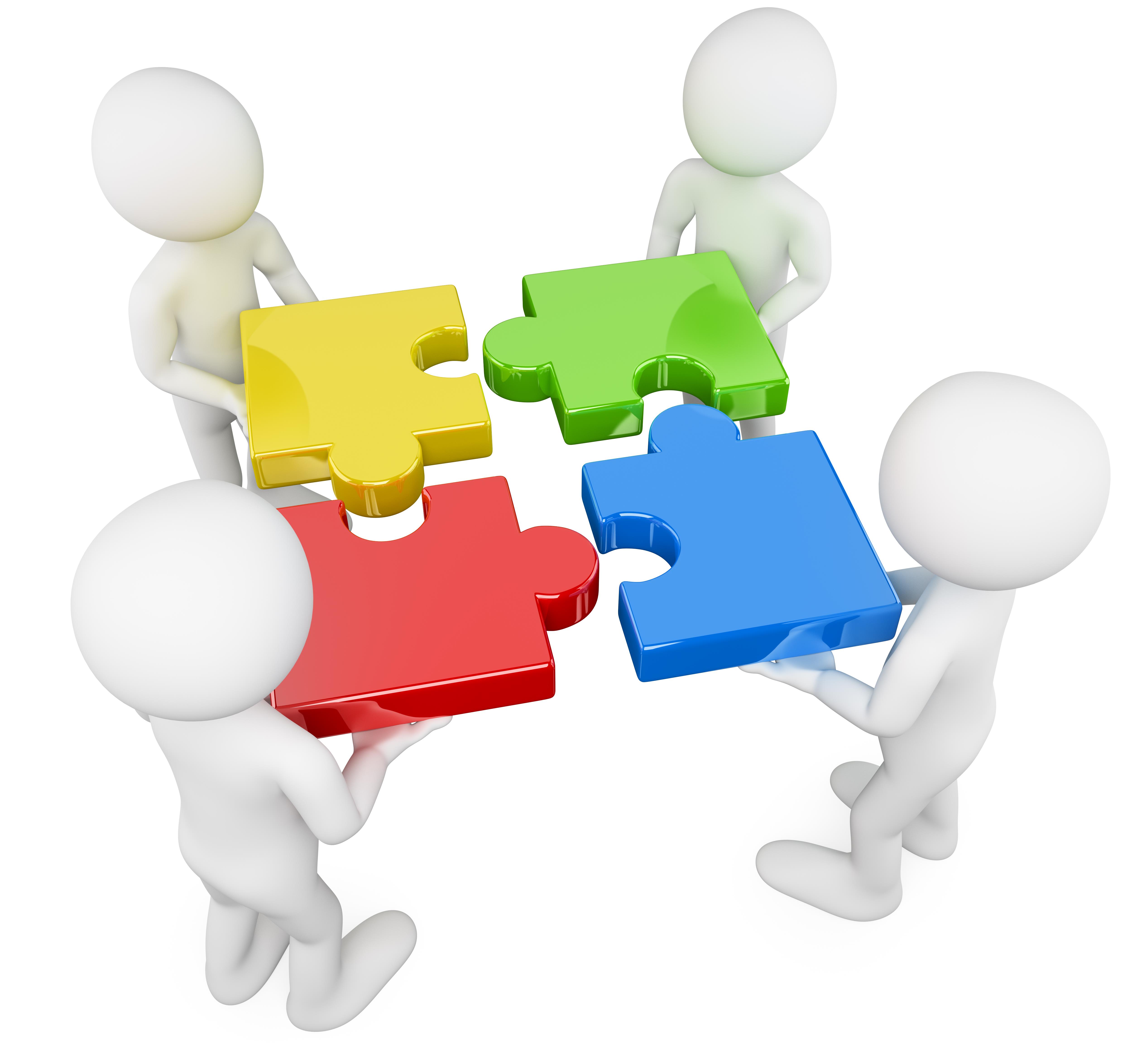 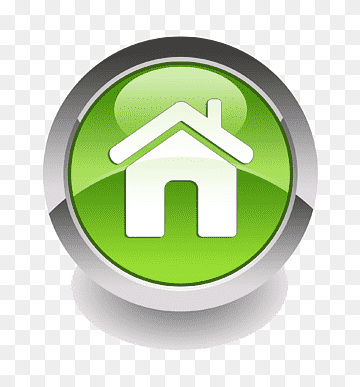 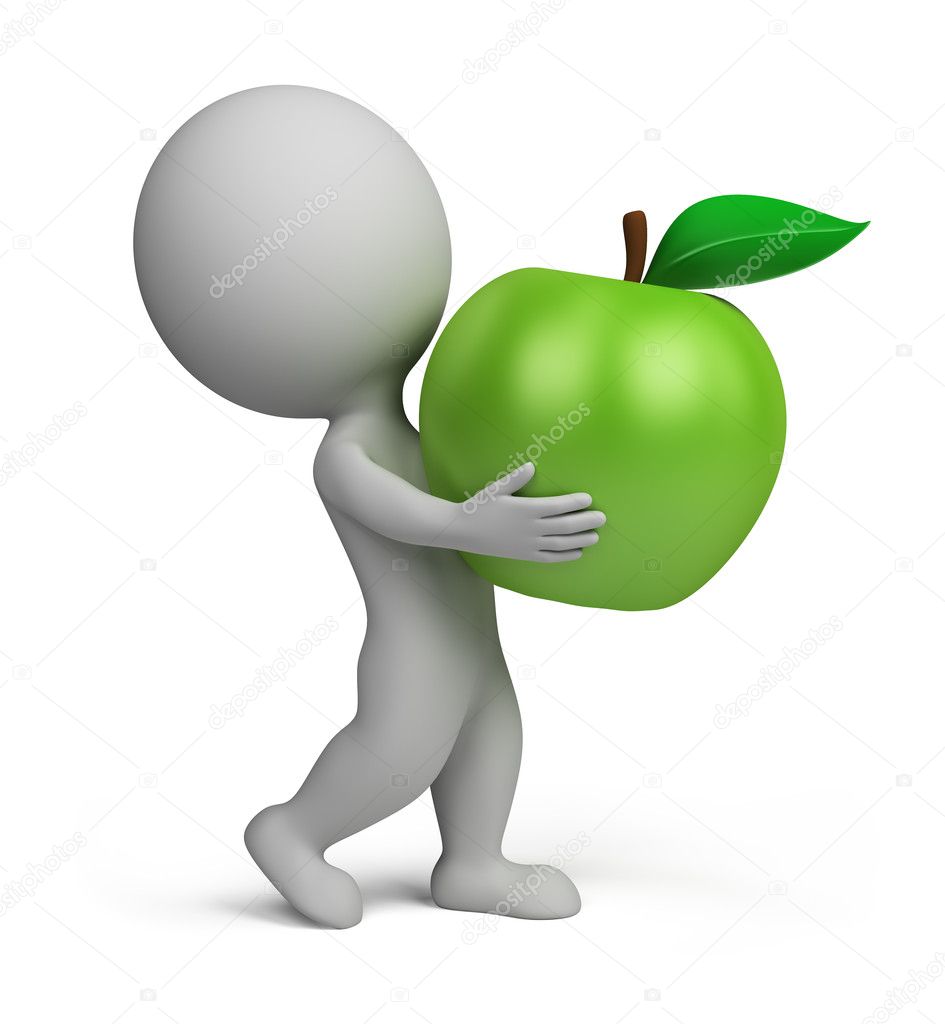 Словосочетания по виду подчинительной связи слов
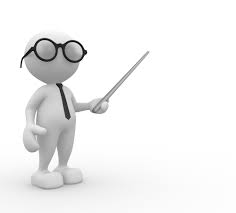 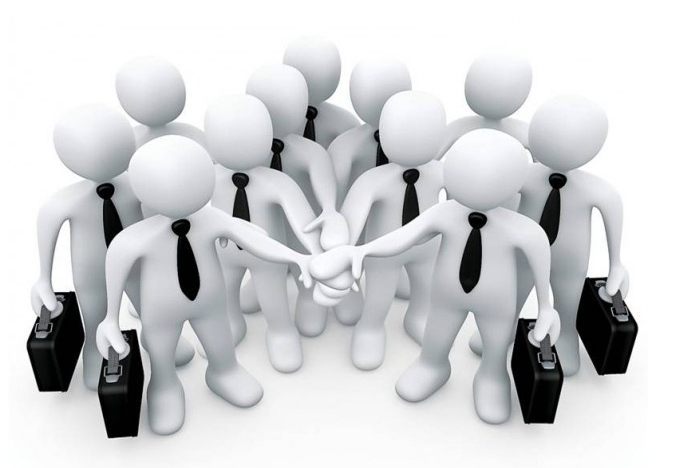 Согласование
Согласование – это вид подчинительной связи, при которой зависимое слово стоит в той же форме, что и главное (зависимое слово согласуется с главным в роде, числе и падеже). Например, умная девочка, умный мальчик, умные дети.
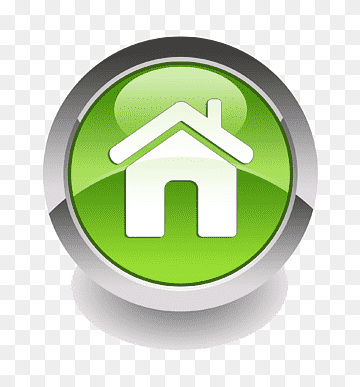 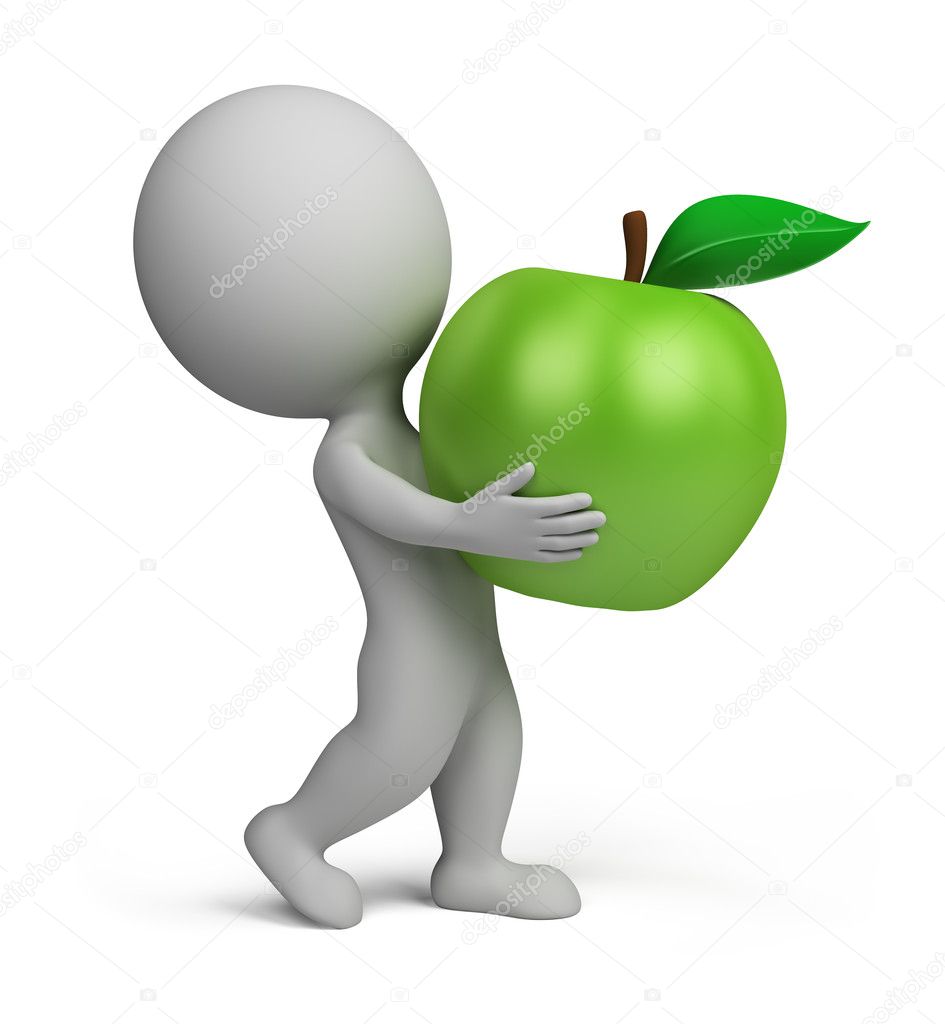 Словосочетания по виду подчинительной связи слов
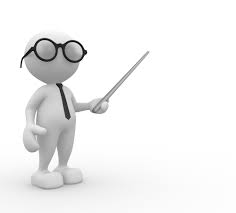 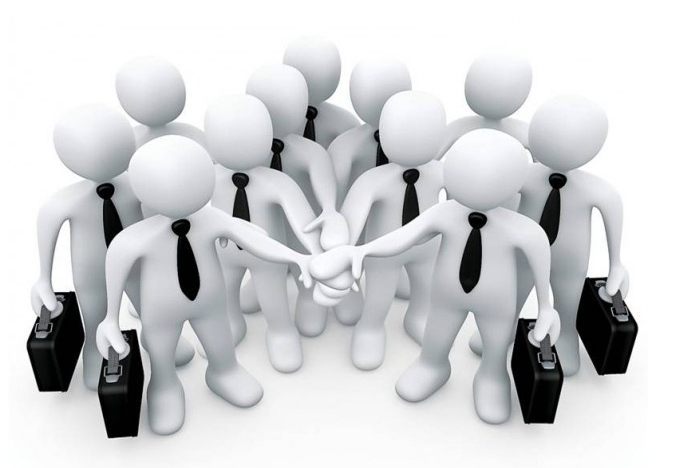 Согласование
В согласовании при изменении главного слова, меняется и зависимое (то есть меняются все слова). Например, умные дети, умных детей, умными детьми.
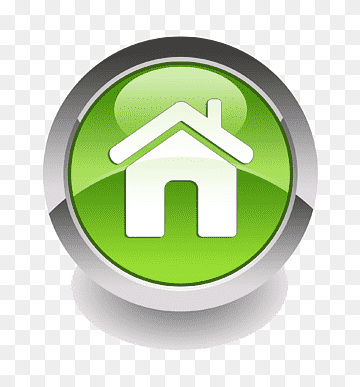 С
П
М
П
Словосочетания по виду подчинительной связи слов
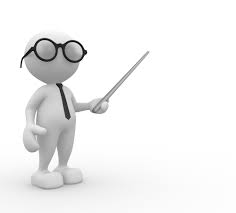 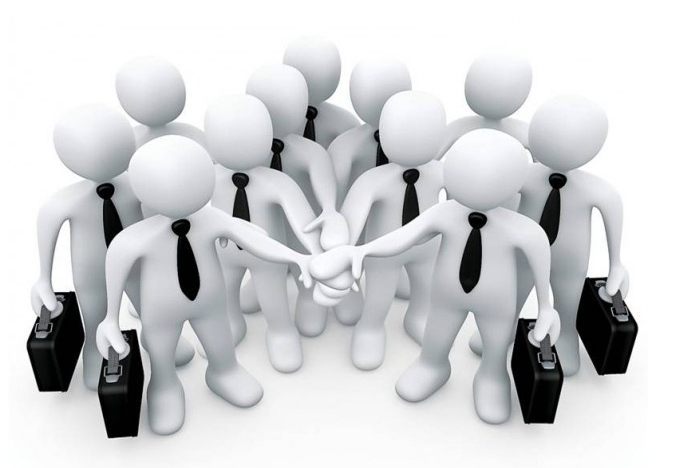 Согласование
В согласовании чаще всего главное и зависимое слова выражаются частями речи:
Главное слово
Зависимое слово
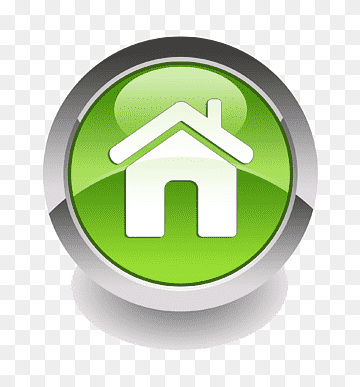 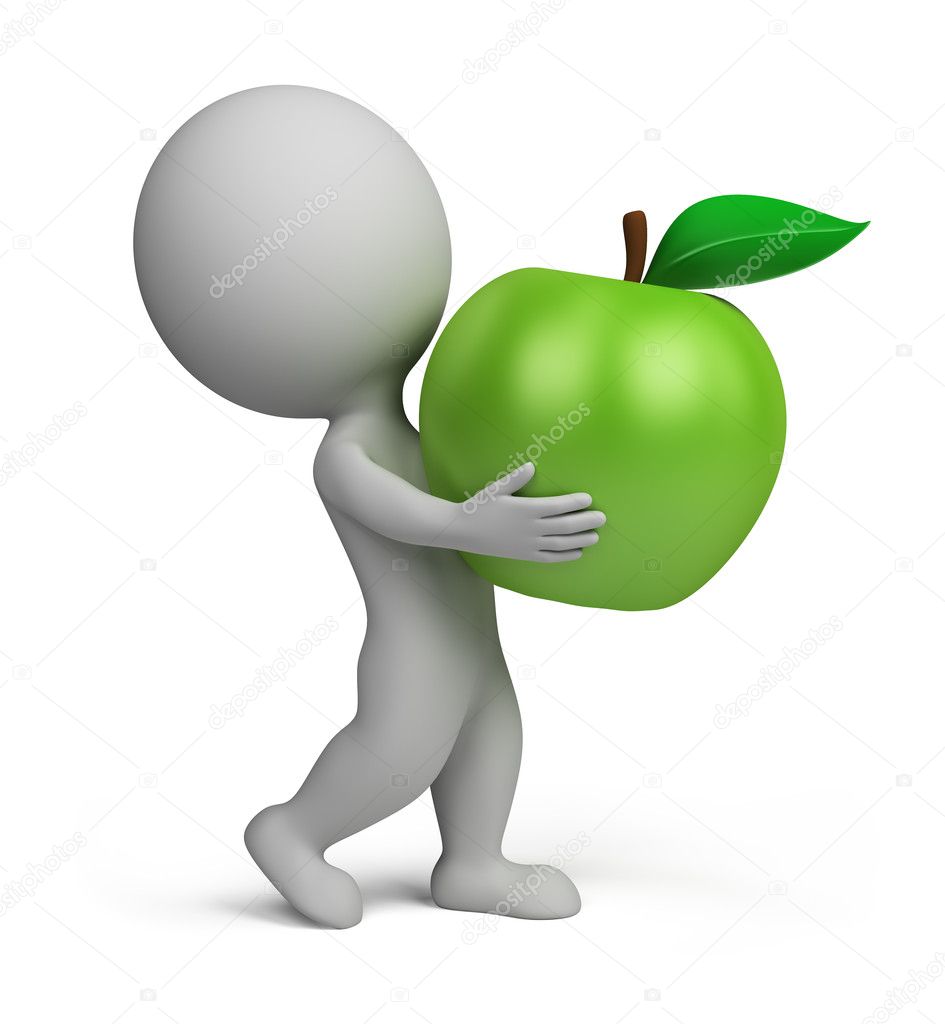 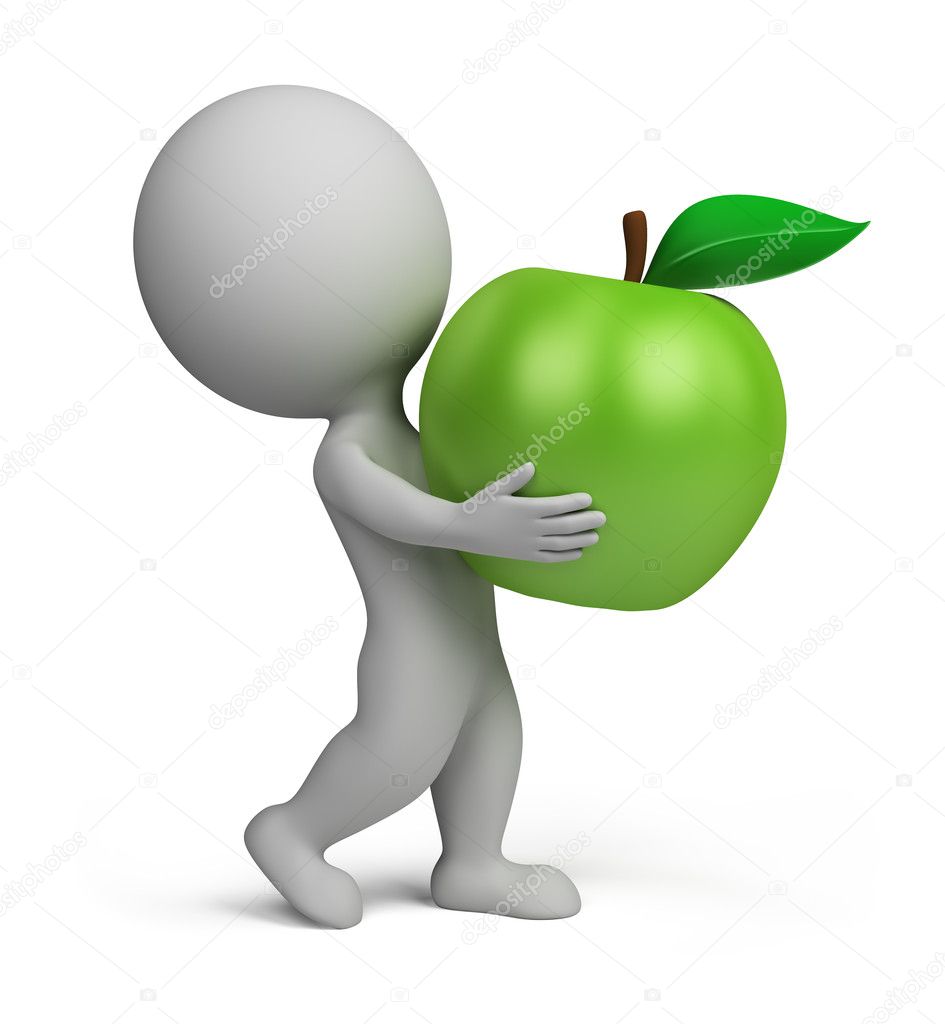 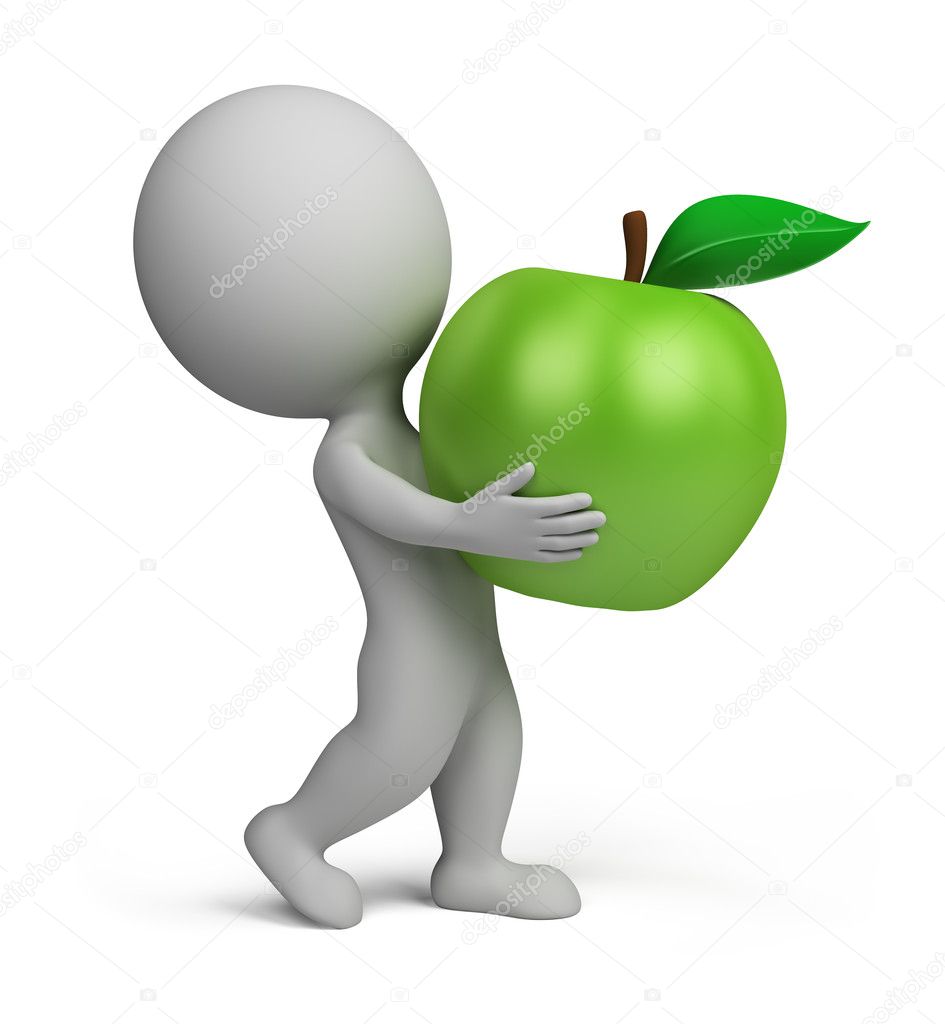 Словосочетания по виду подчинительной связи слов
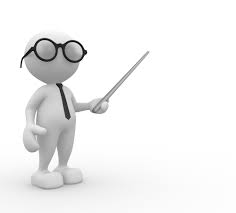 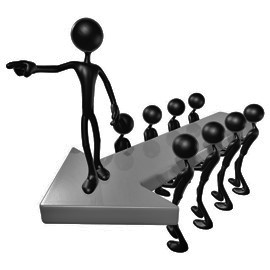 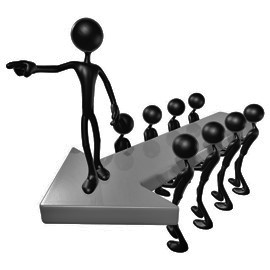 Управление
Управление – это вид подчинительной связи, при которой зависимое слово ставится при главном в определённом падеже, независимо от того в какой форме стоит главное. (Главное управляет зависимым словом, требуя определённой формы). Например, читать книгу, красный от мороза, подарок для мамы.
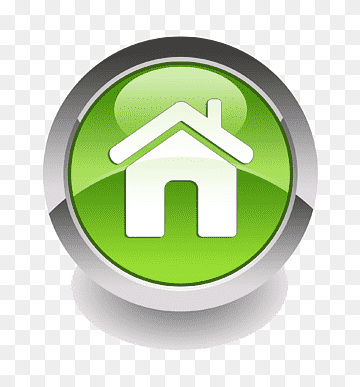 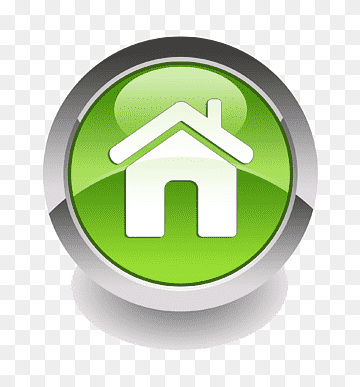 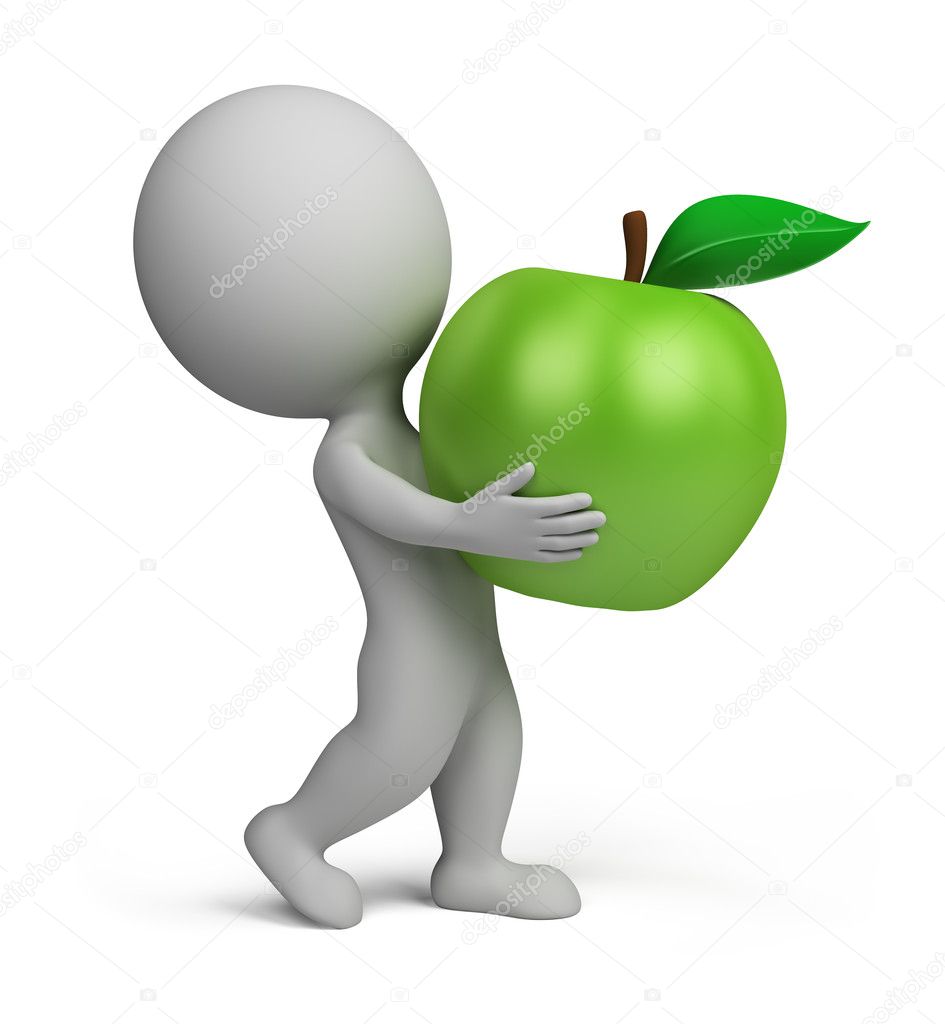 Словосочетания по виду подчинительной связи слов
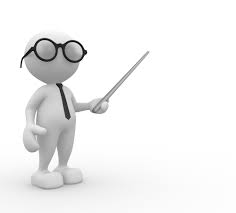 Управление
В управлении при изменении главного слова зависимое остаётся в той же форме (не меняется форма).  Например, читать книгу, читаю книгу, читаем книгу, читали книгу; подарок для мамы, подарка для мамы, подарками для мамы.
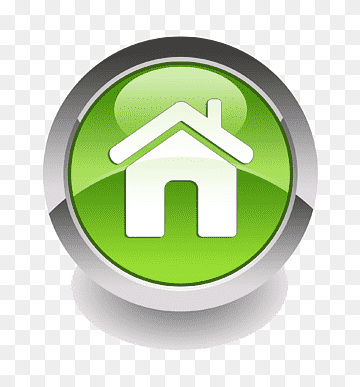 С
С
Ч
Ч
Γ
М
М
Словосочетания по виду подчинительной связи слов
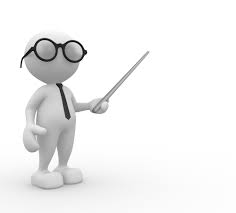 Управление
В управлении чаще всего главное и зависимое слова выражаются частями речи:
Главное слово
Зависимое слово
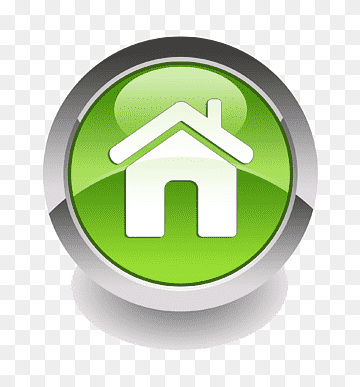 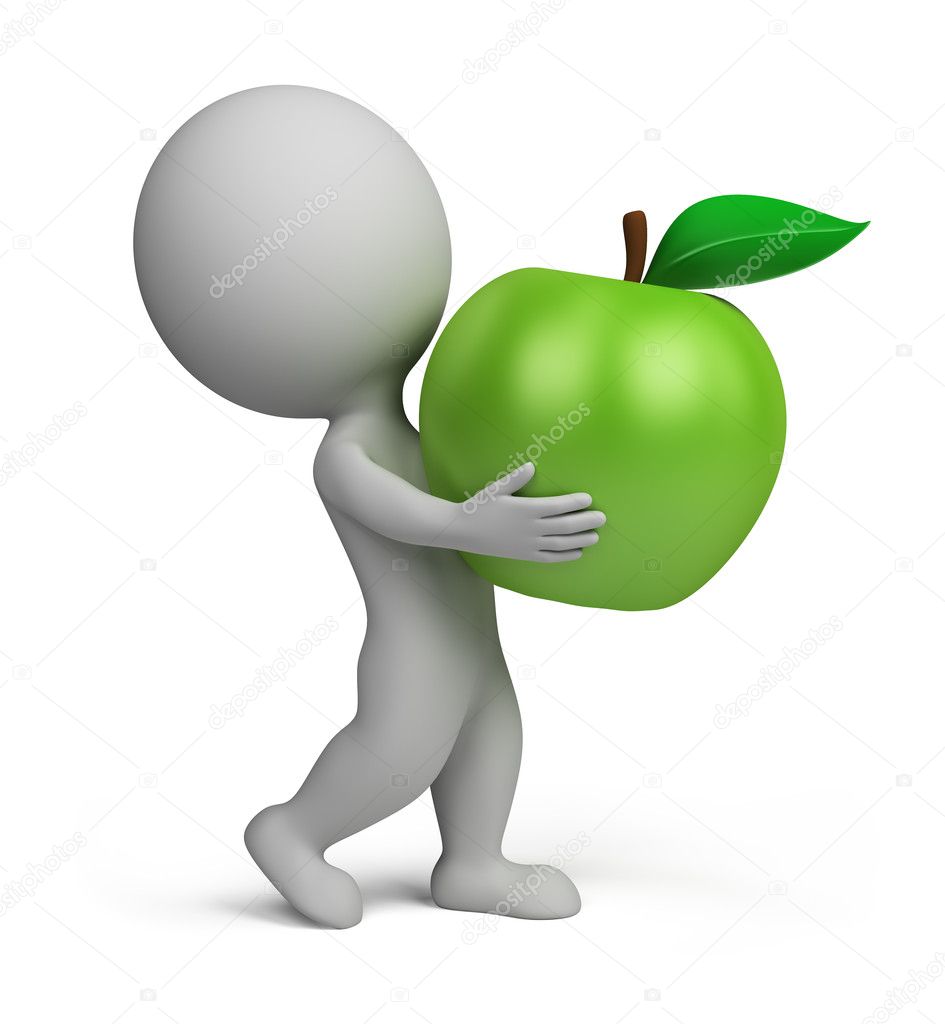 Словосочетания по виду подчинительной связи слов
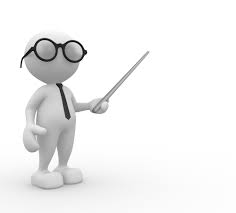 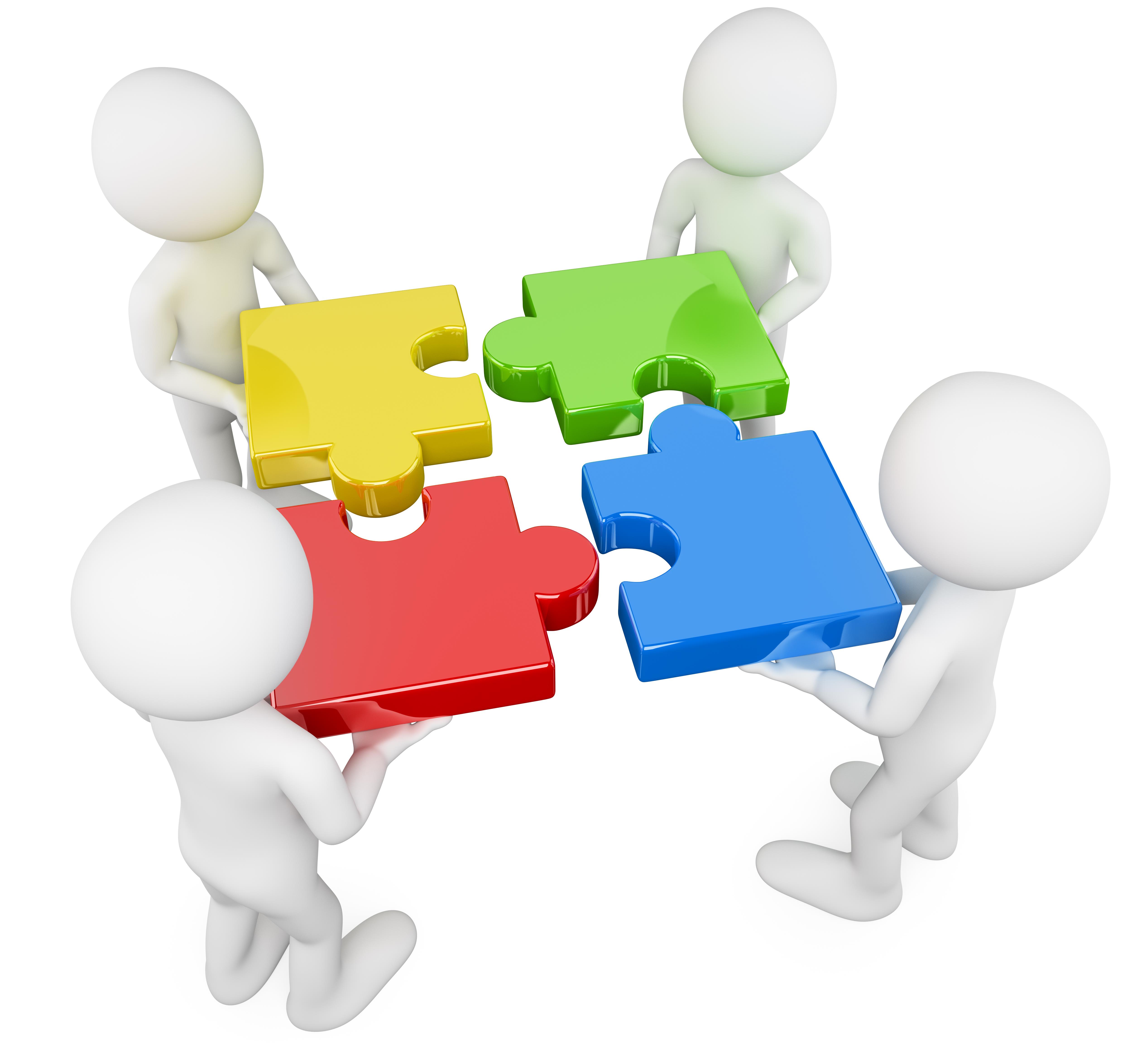 Примыкание
Примыкание – это вид синтаксической связи, при которой в роли зависимого слова выступают неизменяемые слова. Главное и зависимое слова связаны только по смыслу. Например, правдиво изобразить, по-осеннему хмурый, очень вкусно.
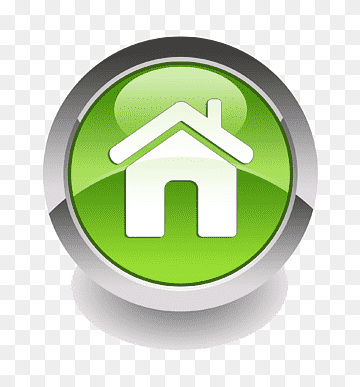 Н
Д
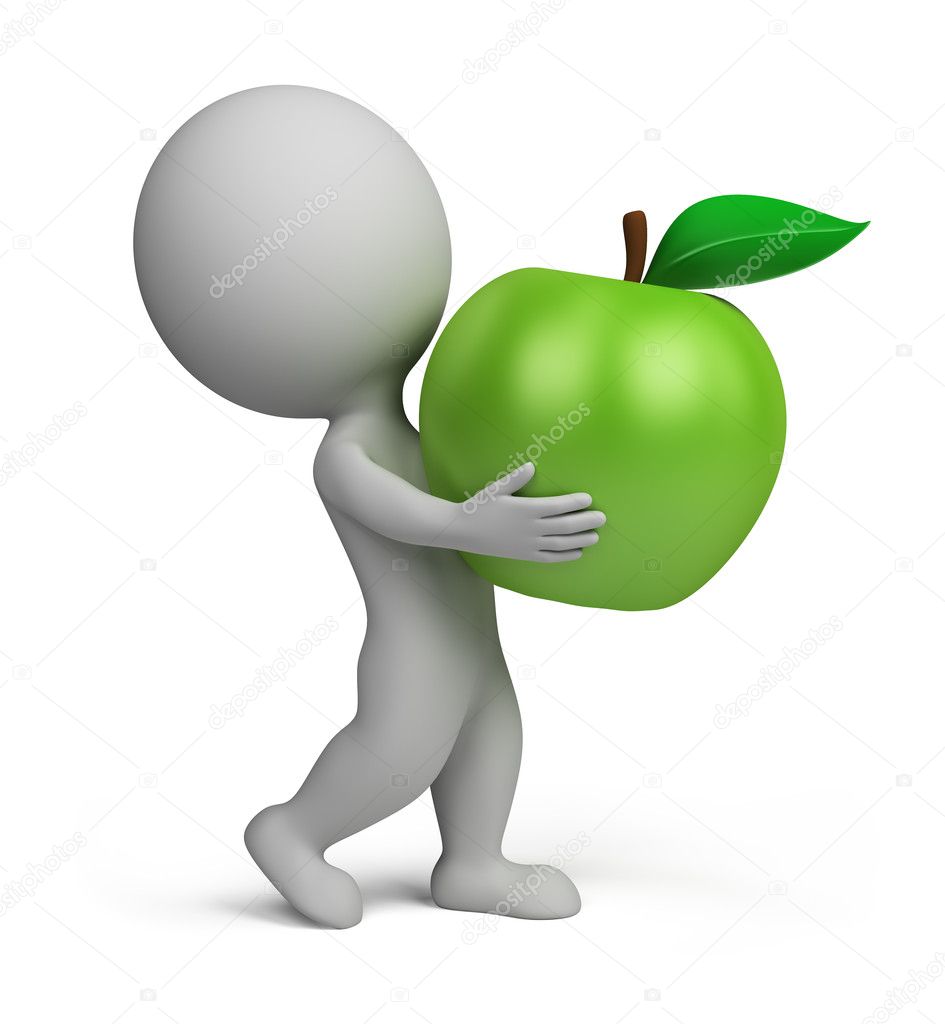 Словосочетания по виду подчинительной связи слов
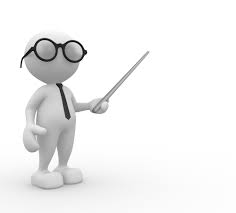 Примыкание
В примыкании зависимым словом являются неизменяемые слова.
Зависимое слово
+ все неизменяемые слова любой части речи: привычка работать (инфинитив), цвет беж, пить кофе.
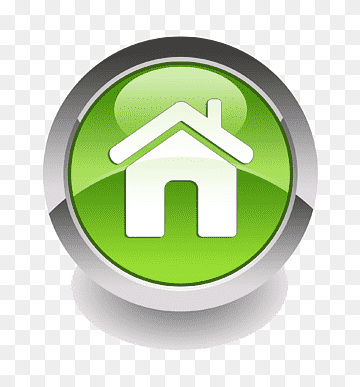 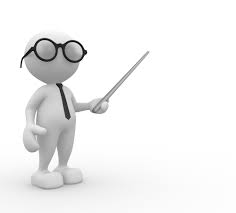 Словосочетания по виду подчинительной связи слов
Важно помнить про местоимения ЕГО, ЕЁ, ИХ.  
 От разряда этих местоимений будет зависеть вид связи словосочетания.
Управление
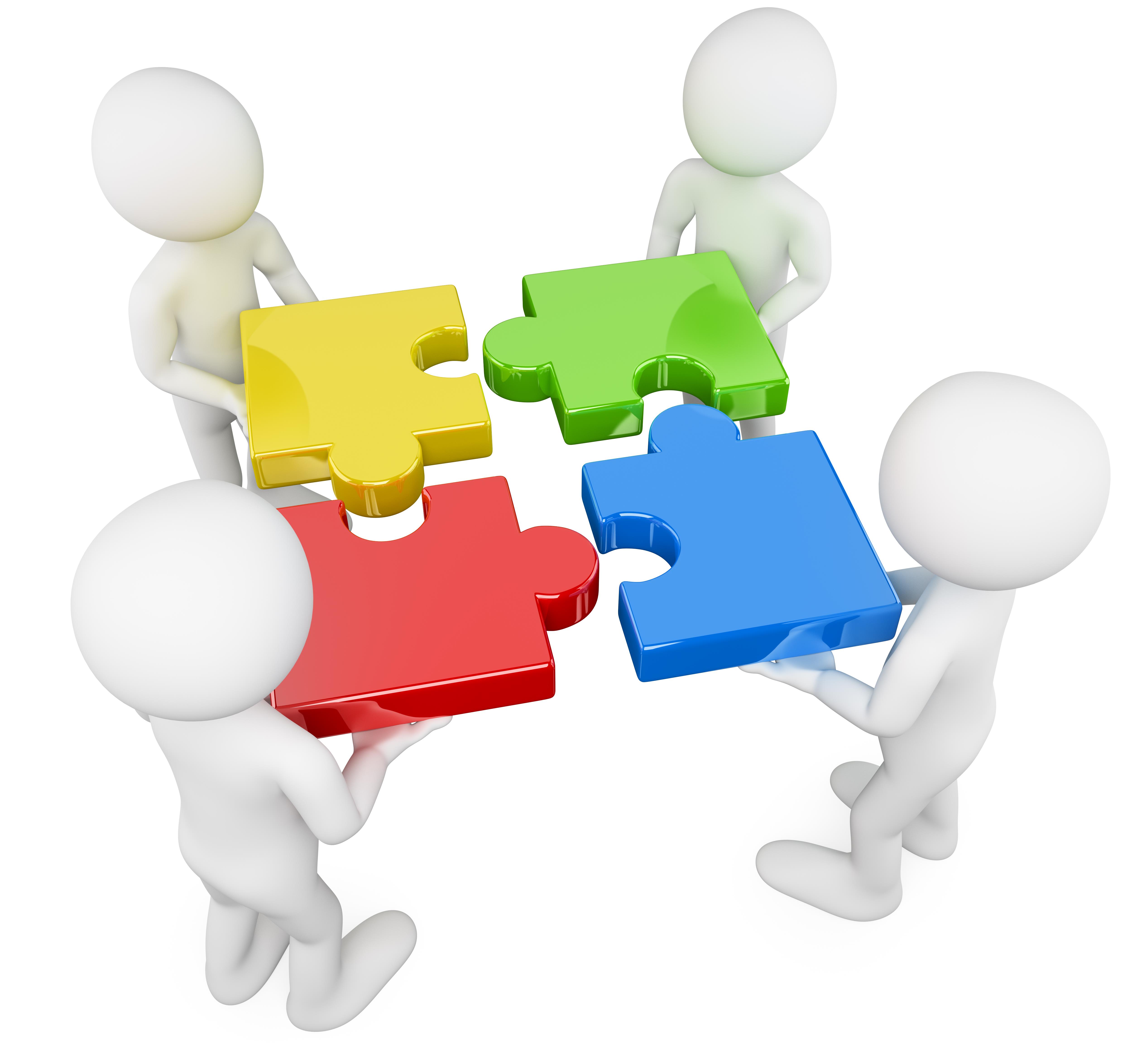 Примыкание
Если местоимения личные (отвечают на вопросы падежей), это изменяемые слова: жду его, слушаю её,  вижу их.
Если местоимения притяжательные (отвечают на вопрос чей?), это неизменяемые слова: его книга, её учебник, их тетради.
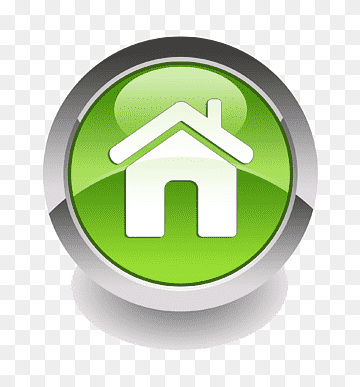 Благодарим за внимание!
Ресурсы
Символы частей речи по Монтессори http://montessori-books.ru/grammaticheskie-korobki-montessori-sovremennyy-russkiy-yazyk-elektronnyy-albom-odnogo-montessori-materiala/
Дополнительная информация https://ru.depositphotos.com/stock-photos/%D0%B1%D0%B5%D0%BB%D1%8B%D0%B5-%D1%87%D0%B5%D0%BB%D0%BE%D0%B2%D0%B5%D1%87%D0%BA%D0%B8-3d.html?qview=7299092
Замена синтаксическая  https://ru.depositphotos.com/stock-photos/%D0%B1%D0%B5%D0%BB%D1%8B%D0%B5-%D1%87%D0%B5%D0%BB%D0%BE%D0%B2%D0%B5%D1%87%D0%BA%D0%B8-3d.html?qview=5551537
Структура словосочетания  https://ru.depositphotos.com/stock-photos/%D0%B1%D0%B5%D0%BB%D1%8B%D0%B5-%D1%87%D0%B5%D0%BB%D0%BE%D0%B2%D0%B5%D1%87%D0%BA%D0%B8-3d.html?qview=17826449
Главное слово  https://ru.depositphotos.com/stock-photos/%D0%B1%D0%B5%D0%BB%D1%8B%D0%B5-%D1%87%D0%B5%D0%BB%D0%BE%D0%B2%D0%B5%D1%87%D0%BA%D0%B8-3d.html?qview=5551540
Определение  https://st.depositphotos.com/1555678/1218/i/950/depositphotos_12187809-stock-photo-3d-white-reads-a-book.jpg
Примыкание  https://kcsonvol.gov35.ru/2018/04/19/%D0%B2-%D0%BA%D1%86%D1%81%D0%BE%D0%BD-%D0%B3-%D0%B2%D0%BE%D0%BB%D0%BE%D0%B3%D0%B4%D1%8B-%D0%B4%D0%BE%D0%B2%D0%B5%D1%80%D0%B8%D0%B5-%D0%BE%D0%B1%D1%81%D1%83%D0%B4%D0%B8%D0%BB%D0%B8-%D0%B2%D0%BE/
Согласование  http://www.lenagold.ru/fon/clipart/l/lud.html
Ресурсы
Автор макета презентации - Ранько Елена Алексеевна, учитель начальных классов  МАОУ лицей №21   г. Иваново. Сайт: http://elenaranko.ucoz.ru/   

http://img-fotki.yandex.ru/get/5634/136487634.a3b/0_d5b7c_44e066c2_XL.png  тетрадь

http://energyru.com/vector-clipart/objects-and-things/226-svitki-pero-chernilnica-i-knigi-v-vektore.html чернильница
 
http://img-fotki.yandex.ru/get/6703/28257045.10da/0_a8af5_549a1244_XL.png 
http://img-fotki.yandex.ru/get/6703/28257045.10db/0_a8b06_ba691d72_XL.png
http://img-fotki.yandex.ru/get/6429/28257045.10db/0_a8b1a_e5c00db1_XL.png зеленые ленточки

http://papillondereve.p.a.pic.centerblog.net/5f5774e4.png  бабочка
http://www.ailona.ru/_ph/97/725785527.png зеленое перо